Název diplomové práce:
Zabezpečené datové spojení přes nezabezpečenou veřejnou síťovou infrastrukturu
Vedoucí práce:
Ing. Alexandr Vasilenko Ph.D.
Jméno autora práce: 
Bc. Petr Kořínek
 INFON K
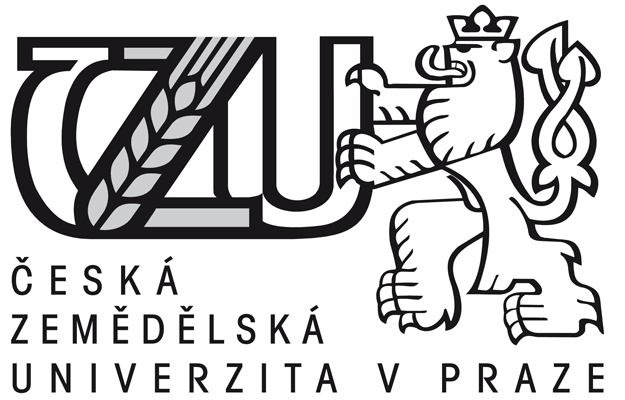 Cíle práce
Zabezpečený přenos tagovaných paketů IEEE 802.1Q přes WAN síť 
Zajištění propojení sítí LAN na L2 vrstvě
Zabezpečení přenosu dat šifrováním

Analýza problémů 
MTU (Maximum transmission Unit)
Spanning tree IEEE 802.1D
Přepínání hlavní a záložní linky
1
Bc. Petr Kořínek   INFON K
Úvod
Přenos dat mezi detašovaným pracovištěm a základnou         
 Propojení samostatných sítí LAN v jedinou
 Princip přepínané sítě
 Možnost vytváření VLAN
 Propojovací médium je internet
 Nutné zabezpečení
 Pro každý komunikační bod nutná IP adresa
2
Bc. Petr Kořínek   INFON K
Metodika
Návrh modelů a testovacího prostředí
	              Model 1  - 4
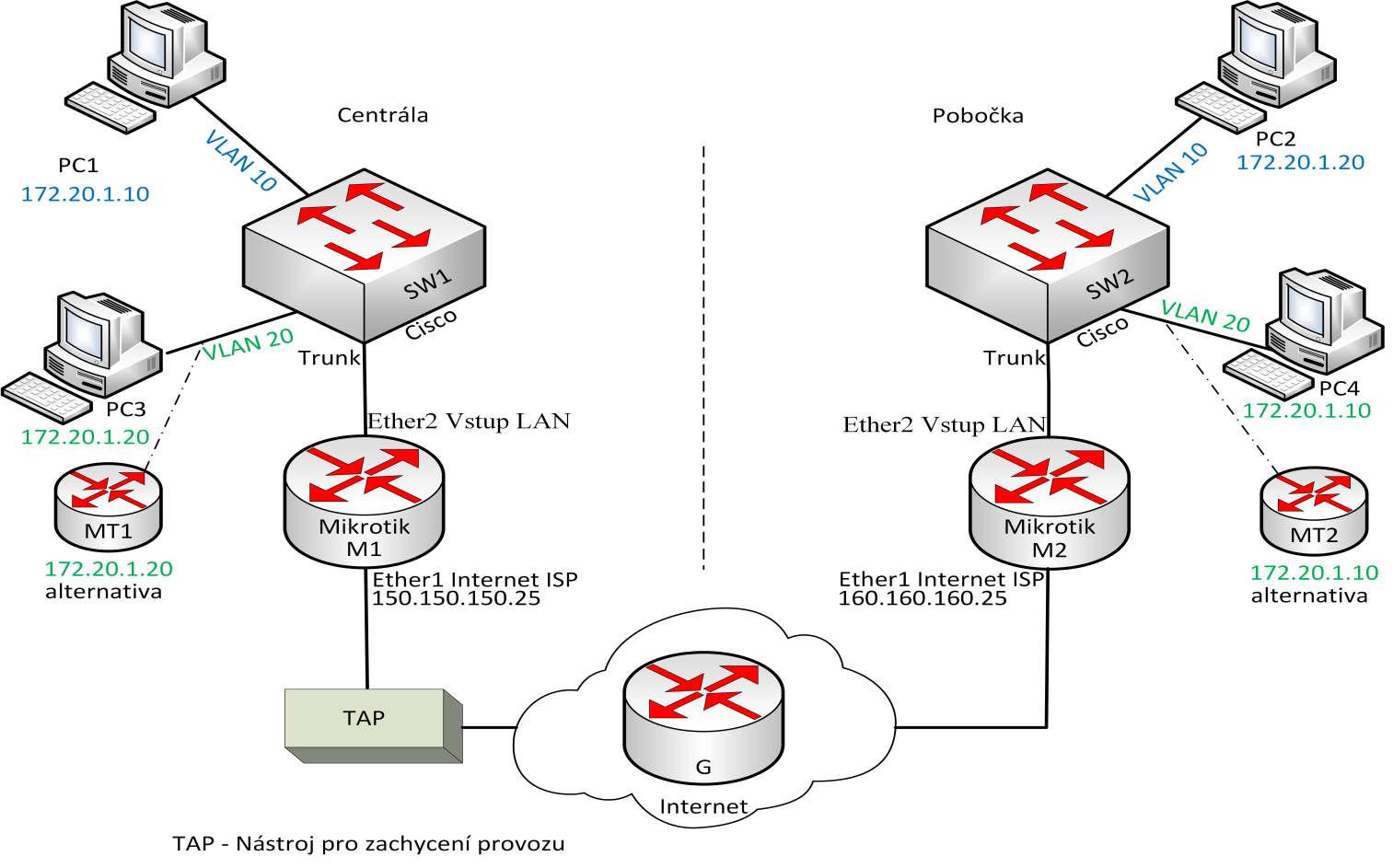 3
Bc. Petr Kořínek   INFON K
Metodika
Konfigurace aktivních prvků a sestavení modelů
Mikrotik
Cisco

Měření a testování
Propustnost sítě
Ověření funkčnosti přenosu protokolu 802.1Q
Vliv MTU na přenos
Protokol 802.1D v souvislosti se záložní linkou
4
Bc. Petr Kořínek   INFON K
Shrnutí  výsledků práce
Sestavení funkční konfigurace pro směrovače Mikrotik
 Vytvoření šifrovaného tunelu s přenosem  „tagovaných“ paketů
Změření propustnosti navrženého tunelu
Pro typ CCR 1009
Pro typ CCR 1036
Verze ROS
5
Bc. Petr Kořínek   INFON K
Shrnutí  výsledků práce
Změření propustnosti v zapojení s koncentrátorem
 Využití tunelu pro hlavní a záložní linku
802.1D
Návrh přepínání hlavní a záložní linky
Vytvoření skriptu 
Změření závislosti  MTU a dalších parametrů na přenos
Maximální propustnost 905Mbit/s
6
Bc. Petr Kořínek   INFON K
Shrnutí  výsledků práce
Graf závislosti verze ROS 6.38.7 – CCR1009
7
Bc. Petr Kořínek   INFON K
Shrnutí  výsledků práce
Graf závislosti verze ROS 6.38.7 – CCR1036
8
Bc. Petr Kořínek   INFON K
Závěr
Použitelnost navrženého tunelu za určitých podmínek
Vypnutí firewallu
Zajištění provozu bez fragmentace
Další možnosti využití tunelu 
Použití koncentrátoru
Použití záložní linky
Cena
9
Bc. Petr Kořínek   INFON K